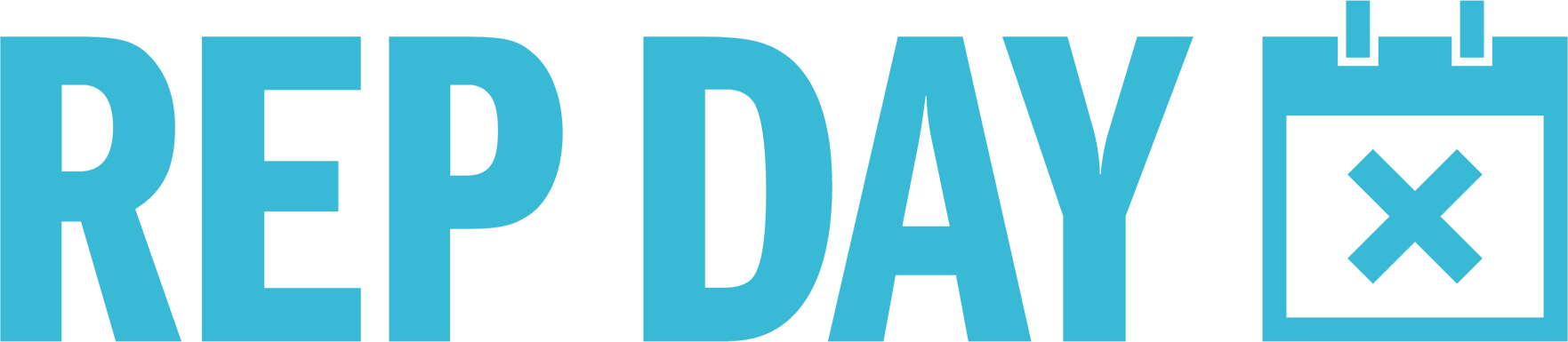 SLIDE DECK 1A: Governments in Canada
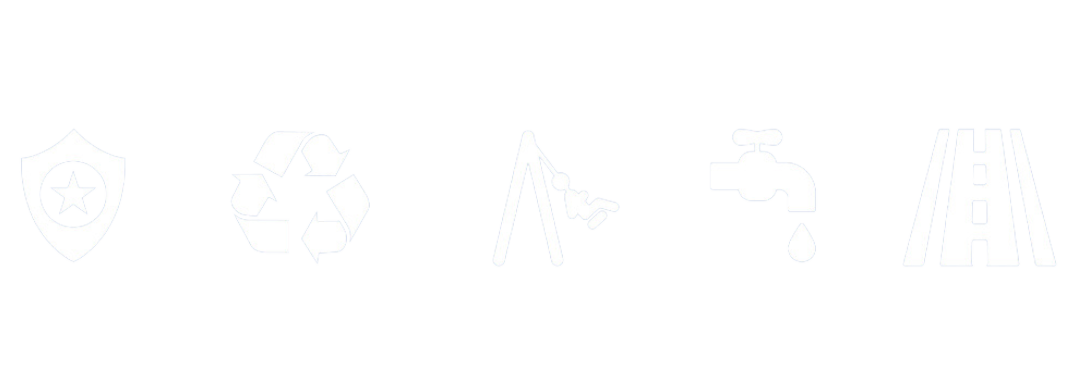 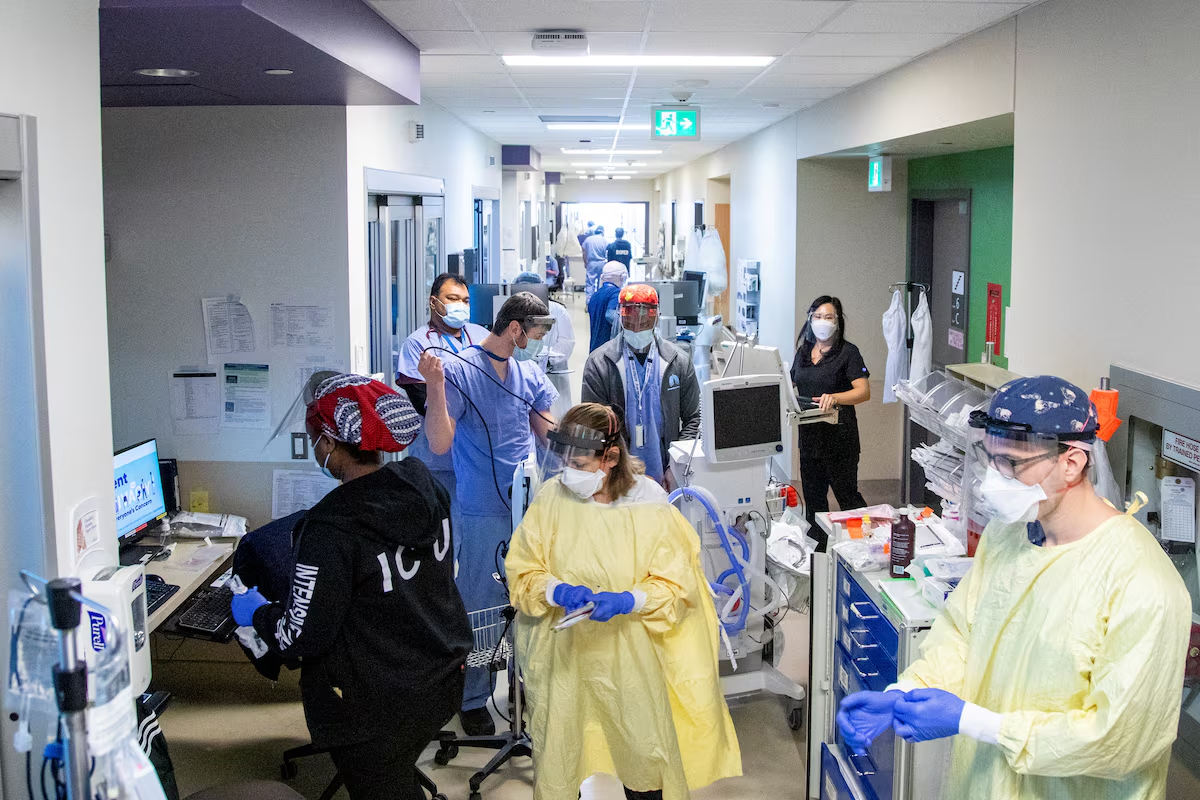 [Speaker Notes: Healthcare delivery and hospitals (Provincial)]
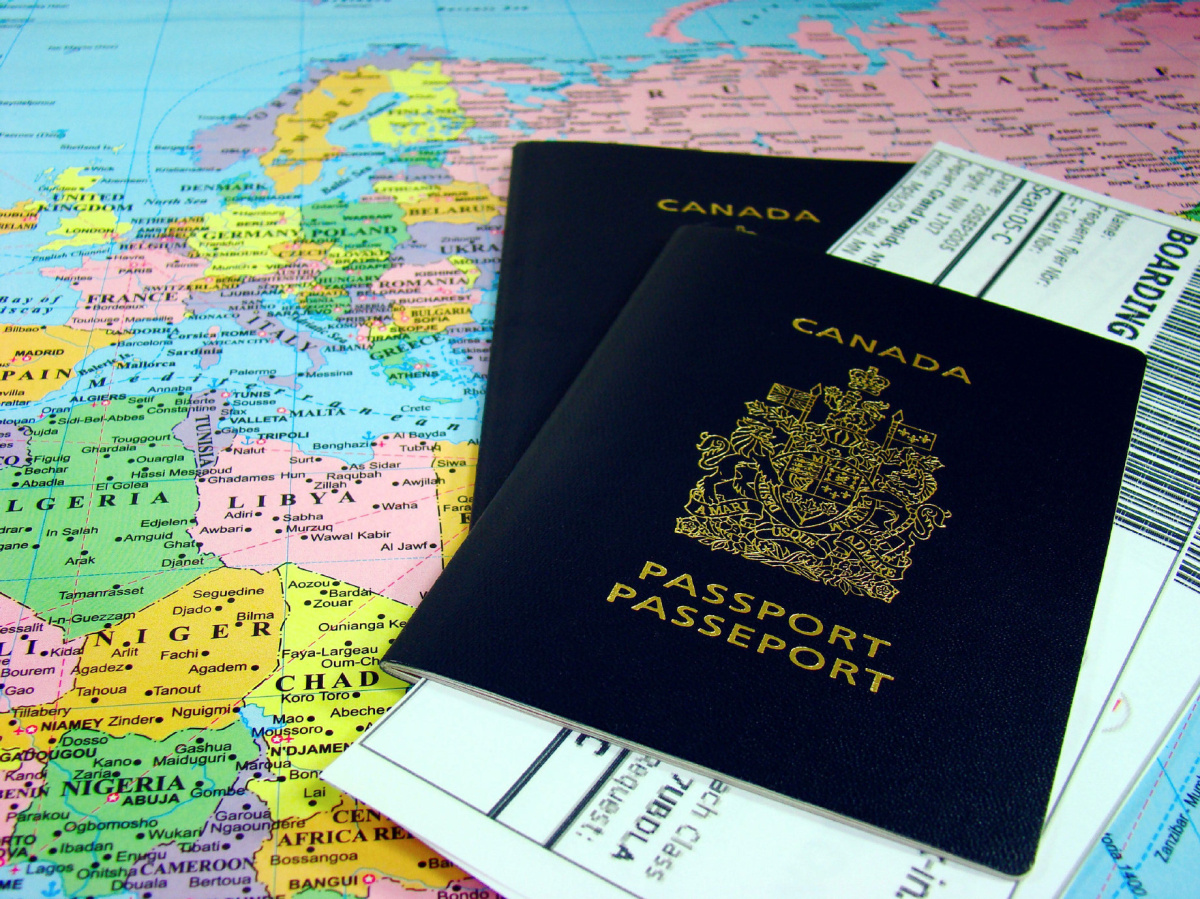 [Speaker Notes: Immigration and passports (Federal)]
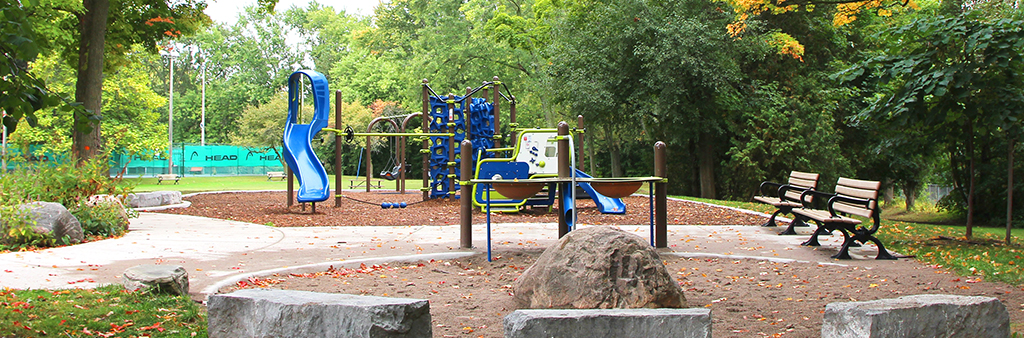 [Speaker Notes: Local playgrounds (Municipal)]
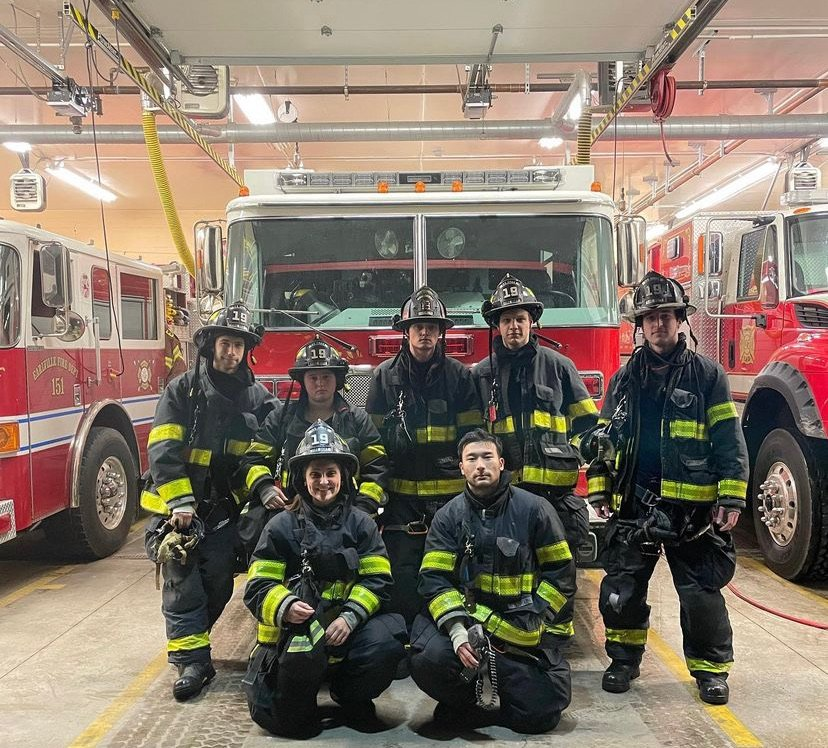 [Speaker Notes: Fire protection (Municipal)]
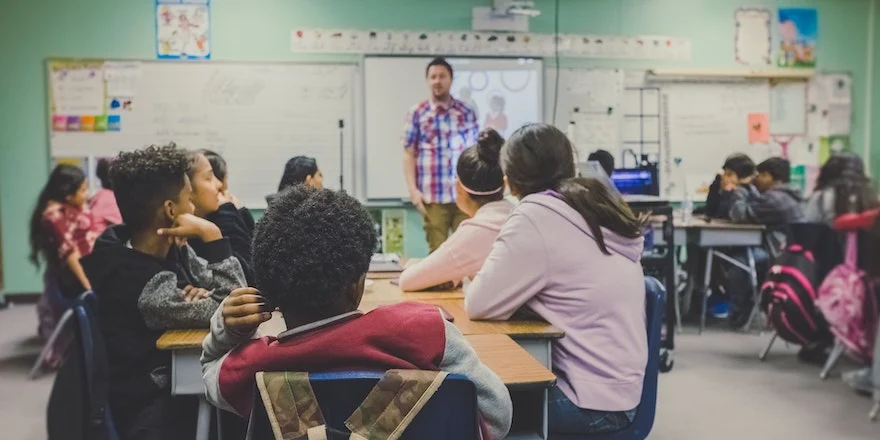 [Speaker Notes: K-12 Education (Provincial)]
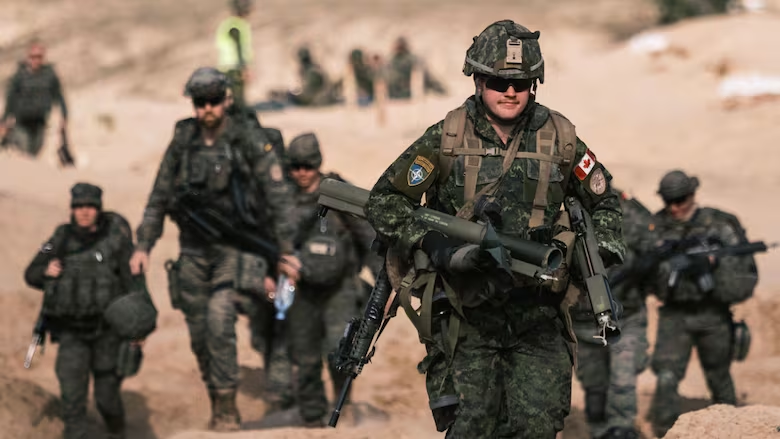 [Speaker Notes: Military/National defence (Federal)]
Guiding Question
What is a representative democracy?
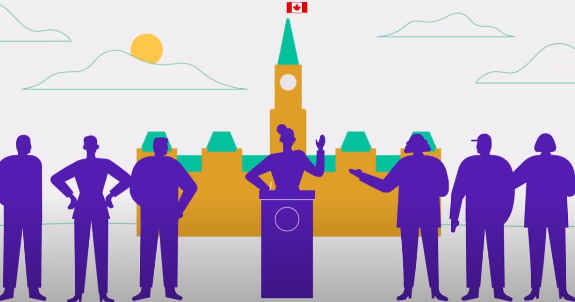 Representative Democracy
Representatives (or politicians) are chosen by people through elections.
Each representative is responsible for a different geographic area or community.
Representatives gather together to debate issues and pass laws.
Levels/Orders of Government
There are three levels or orders of government in Canada. Each level has its own group of elected representatives.
Federal 
Provincial/Territorial 
Municipal 
Some First Nations, Inuit, and Métis communities have their own systems of governance. They share certain responsibilities with other levels of government.
Elected Representatives
Elected Representatives
Each government has a different name for its elected representative.
Legislative Buildings
Each level has its own building where representatives gather to debate and pass laws.
Leaders
Each level of government has a different name for its leader.
Some Federal Responsibilities
Citizenship and passports
National defence
Criminal law
Fisheries and oceans
Foreign affairs and international trade
Heritage and culture
Infrastructure and communities
Services for Indigenous communities
Public safety and risk management
Environment
Some Provincial Responsibilities
K-12 Education
Colleges and universities
Hospitals and healthcare
Natural resources
Emergency management
Drivers’ licensing and highways
Children and family services
Community and social services (support for seniors, low income, disabled people)
Some Municipal Responsibilities
Animal control
Fire protection
Land use planning
Local parks
Road maintenance
Police
Public transit
Recreation and community facilities
Water supply and treatment